Unprecedented Nanoscale Morphology in 
Self-Assembled Bottlebrush Block Polymers
University of Minnesota MRSEC 
DMR-2011401
F. S. Bates, T. P. Lodge (IRG-2)
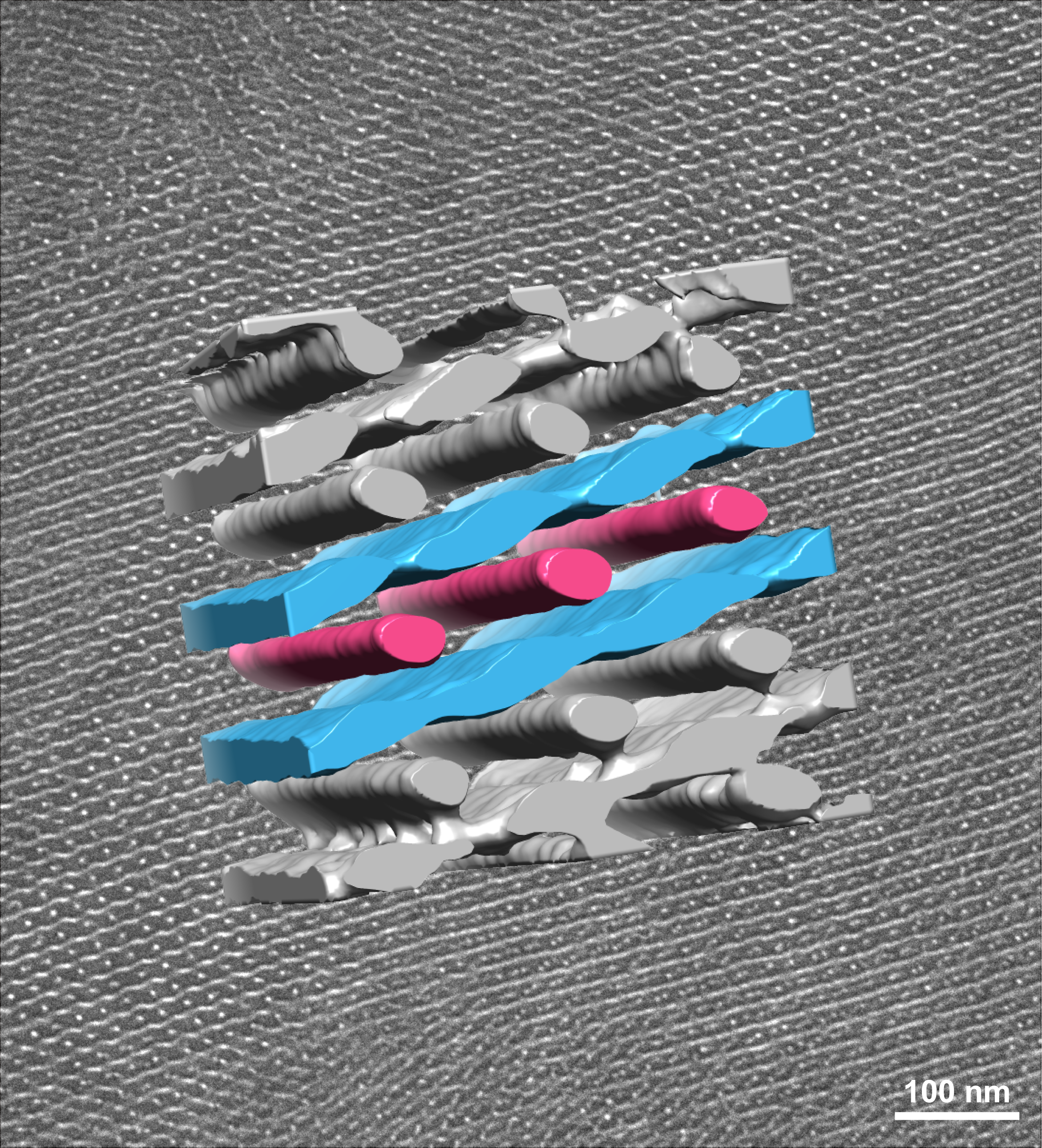 Soft materials known as molecular bottlebrush block polymers comprise a polymer backbone with densely grafted polymer side chains. These materials have attracted much attention for their ability to self-assemble into ordered structures with relatively large periodicities (over 50 nm), which are rarely achieved with simpler linear polymers. However, only self-assembly into lamellar and cylindrical phases has been reported in diblock bottlebrush materials. The absence of more complex self-assembled morphologies, which hold much potential for optical applications, may originate from the intrinsic stiffness of the bottlebrush polymer backbone.

To address this, IRG-2 researchers investigated the phase behavior of certain non-frustrated ABC bottlebrush block terpolymers. Surprisingly, an unprecedented cylinders-in-undulating-lamellae (CUL) morphology (see figure) was discovered, across a similar range of compositions where a network phase forms in linear triblock polymers. The effects of polymer dispersity on the CUL stability were scrutinized in collaboration with the Bio-Pacific MIP at UC Santa Barbara. This study demonstrates that stiff bottlebrush architectures with more than two blocks furnish exciting opportunities for the development of new materials with attractive nanoscale morphologies, and thus application potential in various areas.
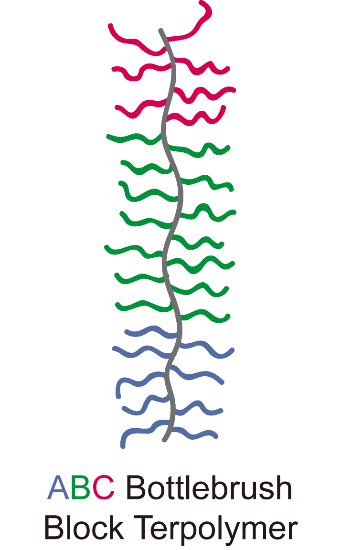 S. Cui, E. A. Murphy, W. Zhang, A. Zografos, L. Shen, 
F. S. Bates, T. P. Lodge, J. Am. Chem. Soc., 2024, 
10.1021/jacs.3c13543
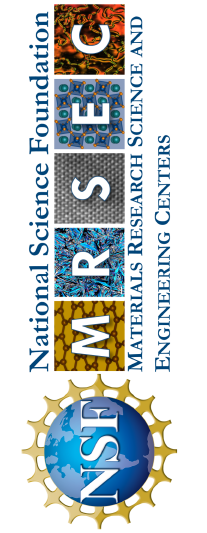 [Speaker Notes: What Has Been Achieved: We explored the phase behavior of two non-frustrated bottlebrush block terpolymers (PEP-PS-PLA and PEP-PS-PEO) prepared by sequential, living ring-opening metathesis polymerization (ROMP) of norbornyl-functionalized poly(ethylene-alt-propylene) (PEP), poly(styrene) (PS), and either poly(D,L-lactic acid) (PLA) or poly(ethylene oxide) (PEO) macromonomers. Structural characterization based on reciprocal space mapping (i.e., small-angle X-ray scattering, SAXS) and real space imaging (i.e., transmission electron microscopy, TEM, and electron tomography, ET) techniques revealed an unprecedented cylinders-in-undulating-lamellae (CUL) morphology with p2 symmetry, for both systems. Additionally, the CUL is observed in both the as-synthesized polymers and polymer fractions derived from automated chromatographic fractionation.

Importance of the Achievement: The identification of the CUL in ABC bottlebrush block terpolymers signifies a promising avenue for leveraging relatively rigid bottlebrush architectures to create novel nanostructured materials, and will inspire additional investigations into the phase behavior of this new class of block polymers.
 
How is the achievement related to the IRG, and how does it help it achieve its goals? Our achievement demonstrates that the stiff bottlebrush architecture provides new opportunities for the development of materials with complex morphologies with large domain periodicities d ≳ 50 nm. Combined with our previous work (S. Cui, B. Zhang, L. Y. Shen, F. S. Bates, T. P. Lodge, J. Am. Chem. Soc., 2022, 144, 21719-21727, DOI: 10.1021/jacs.2c09674), where a core-shell gyroid network was found in ABC bottlebrushes, the discovery of new, complex structures indicates that the block bottlebrushes are promising for generating unanticipated mesoscale network phases – a key overall goal of the IRG.

Where the findings are published: S. Cui, E. A. Murphy, W. Zhang, A. Zografos, L. Shen, F. S. Bates, T. P. Lodge, J. Am. Chem. Soc., 2024, DOI: 10.1021/jacs.3c13543]